Is this normal?
Fine Line between Stress and Anxiety
Fine Line between Stress and Anxiety
Stress
Anxiety
Typically external trigger 
Short term or long term 
Irritability
Anger 
Fatigue 
Muscle pain 
Digestive troubles 
Difficulty sleeping
Persistent, excessive worries that don’t go away even in the absence of a stessor. 
Insomnia
Difficulty concentrating 
Fatigue 
Muscle tension 
irritability
Symptoms of GAD
Excessive anxiety and worry occurring more days than not for at least 6 months, about a number of things 
The individual finds it difficult to control the worry. 
At least 3 of the following symptoms: 
Restlessness or feeling keyed up or on edge. 
Being easily fatigued. 
Difficulty concentrating 
Irritability 
Muscle tension 
Sleep disturbances 
Cause distress or impairment in functioning
Am I Sad or Depressed?
Sadness
Depression
Feel sad about everything
Can occur in absence of trigger 
Saps energy, motivation, and ability to experience joy, pleasure, excitement, anticipation, satisfaction, connection, and meaning. 
Impatient 
Quicker to get angry or frustrated 
Quicker to break down, 
Longer to bounce back from everything
Normal human emotion 
Everyone will experience it 
Usually triggered by a difficult, hurtful, challenging, or disappointing event, experience, or situation. 
Sadness remits 
Something changes 
Emotional hurt fades 
Period of adjustment
Symptoms of Depression
5 or more of the following in same 2-week period: 
A depressed mood most of the day, nearly every day, *In children and adolescents can be irritable mood. 
Diminished interest or pleasure in almost all activities
Significant weight change when not dieting or trying to gain weight 
Insomnia or hypersomnia nearly every day 
Psychomotor agitation or retardation (restlessness or being slowed down). 
Fatigue or loss of energy 
Feelings of worthlessness or excessive guilt 
Diminished ability to think or concentrate 
Recurrent thoughts of death or suicidal ideation
Similar Coping Mechanisms
Good sleep hygiene 
Consistent sleep routine 
Control blue lights 
Move your body during the day 
Physical activity 
Cancel impact of stress on immune system
50% less perceived stress 
Nutritious and varied diet 
Rainbow of fruits and vegetables 
No alcohol
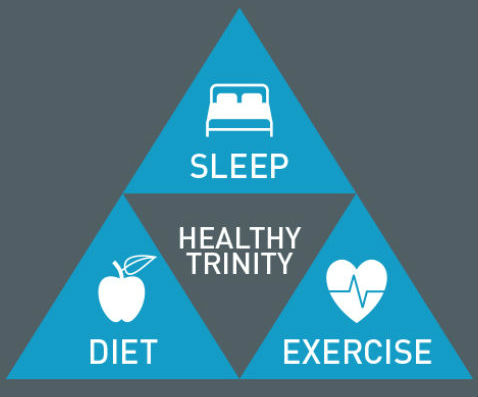 More Coping Mechanisms
Eliminate or minimize stressors 
Cultivate social support 
Relax muscles 
Meditate
Take a moment in nature 
Nature videos v. Urban scenes
Keep your pleasurable activities
Reframe your thinking
When to Seek Help
Mood does not respond to management techniques 
Mood affecting day-to-day functioning. 
Symptoms have lasted more than two weeks 
Unable to perform usual daily functions
Conclusion
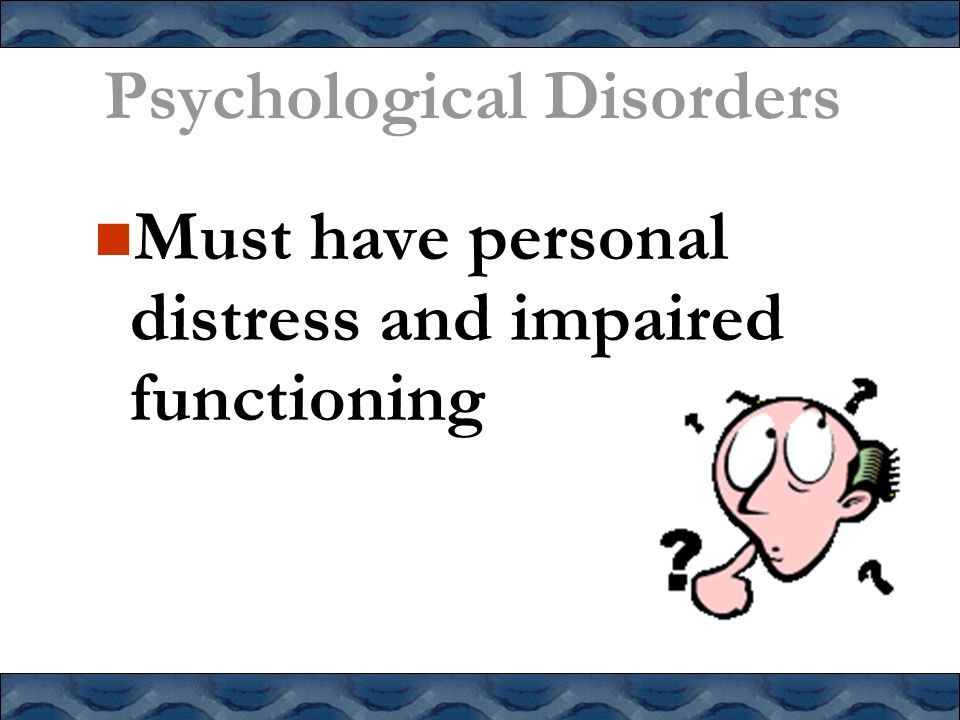 Don’t stress if you can’t tell the difference 
Try healthy coping Mechanisms 
Impaired functioning/two weeks